MARINA SOUZA ROCHA

Centro de Referência em Oftalmologia (CEROF/UFG)
Paciente do sexo feminino, 35 anos, foi encaminhada para consulta de refração. Acuidade visual sem correção: 20/30 OD, CD a 20 cm OE. Refração estática: +0,25(-1,50x115) OD e -10,00(-1,50x95). Acuidade visual com correção: 20/20 OD e 20/40 OE. À fundoscopia foi observada presença de fibras de mielina. A associação do quadro fundoscópico com a alta miopia unilateral e ambliopia é compatível com o diagnóstico de síndrome de Straatsma.
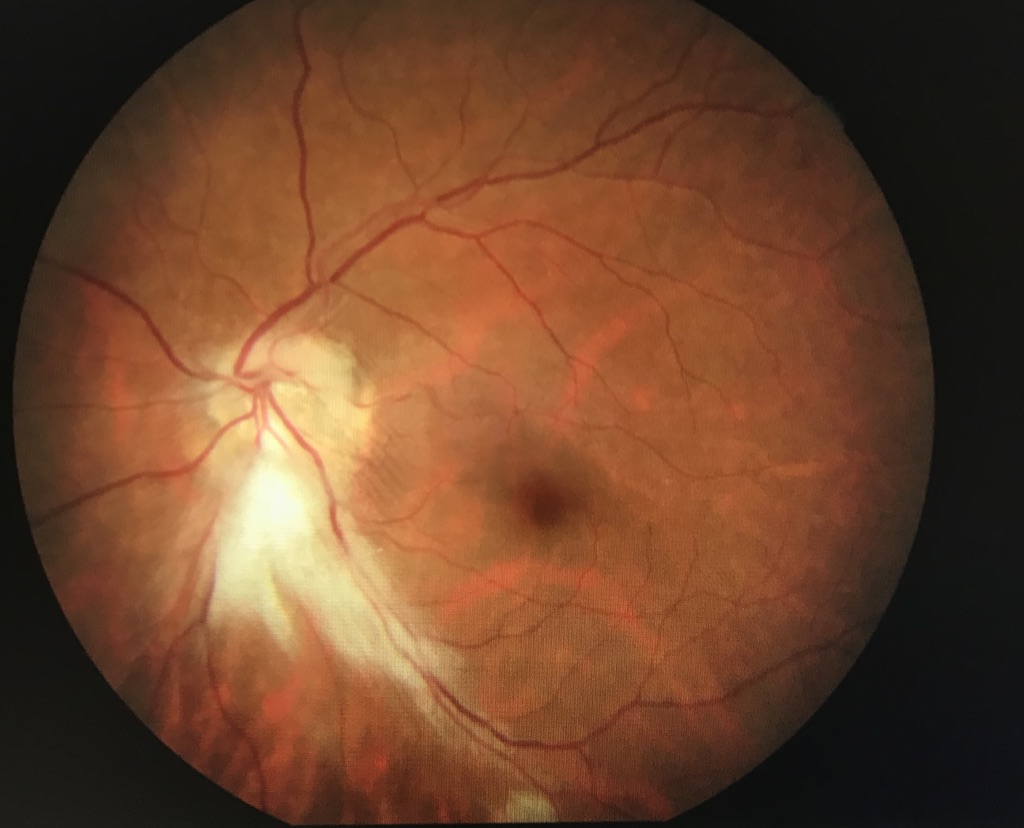 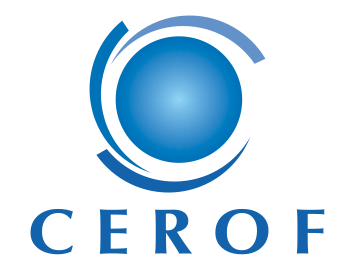